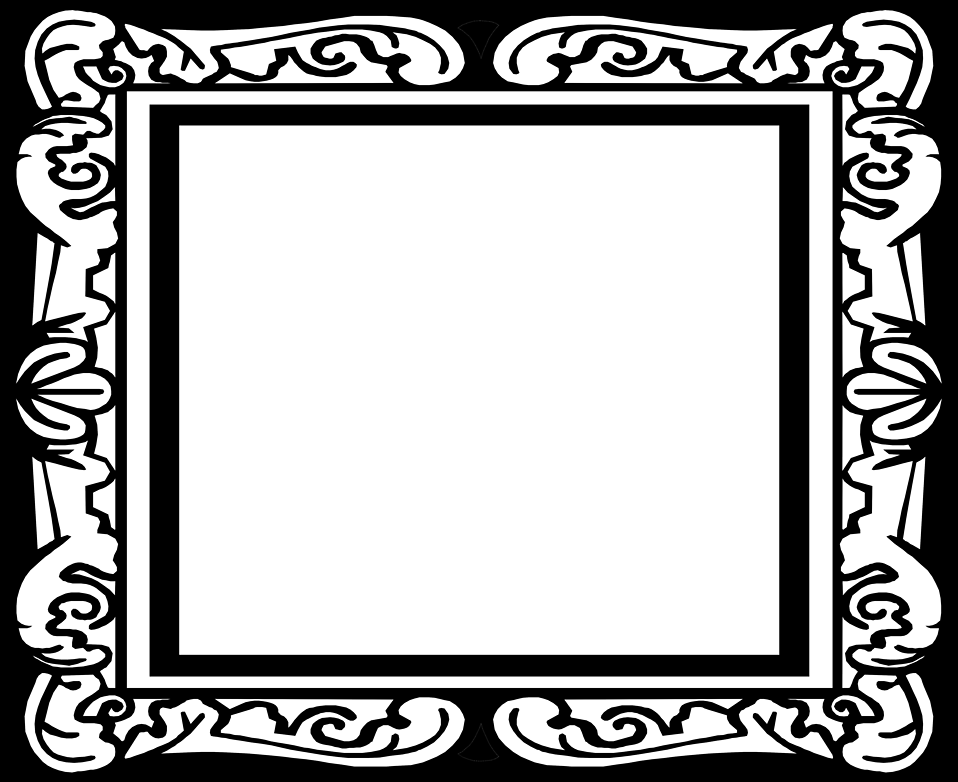 Current, P.D. & Resistance: Journey of Knowledge
The Bigger Picture:

Links to dangers of lightning, electrical safety  around mains electricity and railway lines, power lines, carbon fibre fishing poles etc.

Career links. Electrician, electrical engineer, lighting engineer
In this unit pupils will learn about the relationship between current, potential difference and resistance. They will know how to set  up a circuit to measure current and p.d. and use this to calculate resistance. They will use these measurements to explain the behaviour of current and p.d. in series and parallel circuits. Pupils will learn how to draw accurate series and parallel circuit diagrams, using correct circuit symbols. Pupils will learn that insulators do not allow electrons to flow and so can build up electrons, which is ‘static electricity’.
Prior knowledge
KS2 NC Pupils should be taught to: associate the brightness of a lamp or the volume of a buzzer with the number and voltage of cells used in the circuit, compare and give reasons for variations in how components function, including the brightness of bulbs, the loudness of buzzers and the on/off position of switches, use recognised symbols when representing a simple circuit in a diagram. (year 6)